Reinforcement learning: a generic tool for solving  sequential decision-making problems for electrical systems
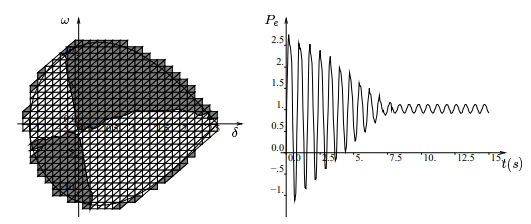 Prof. Damien ERNST
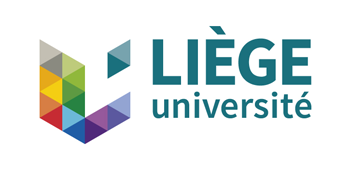 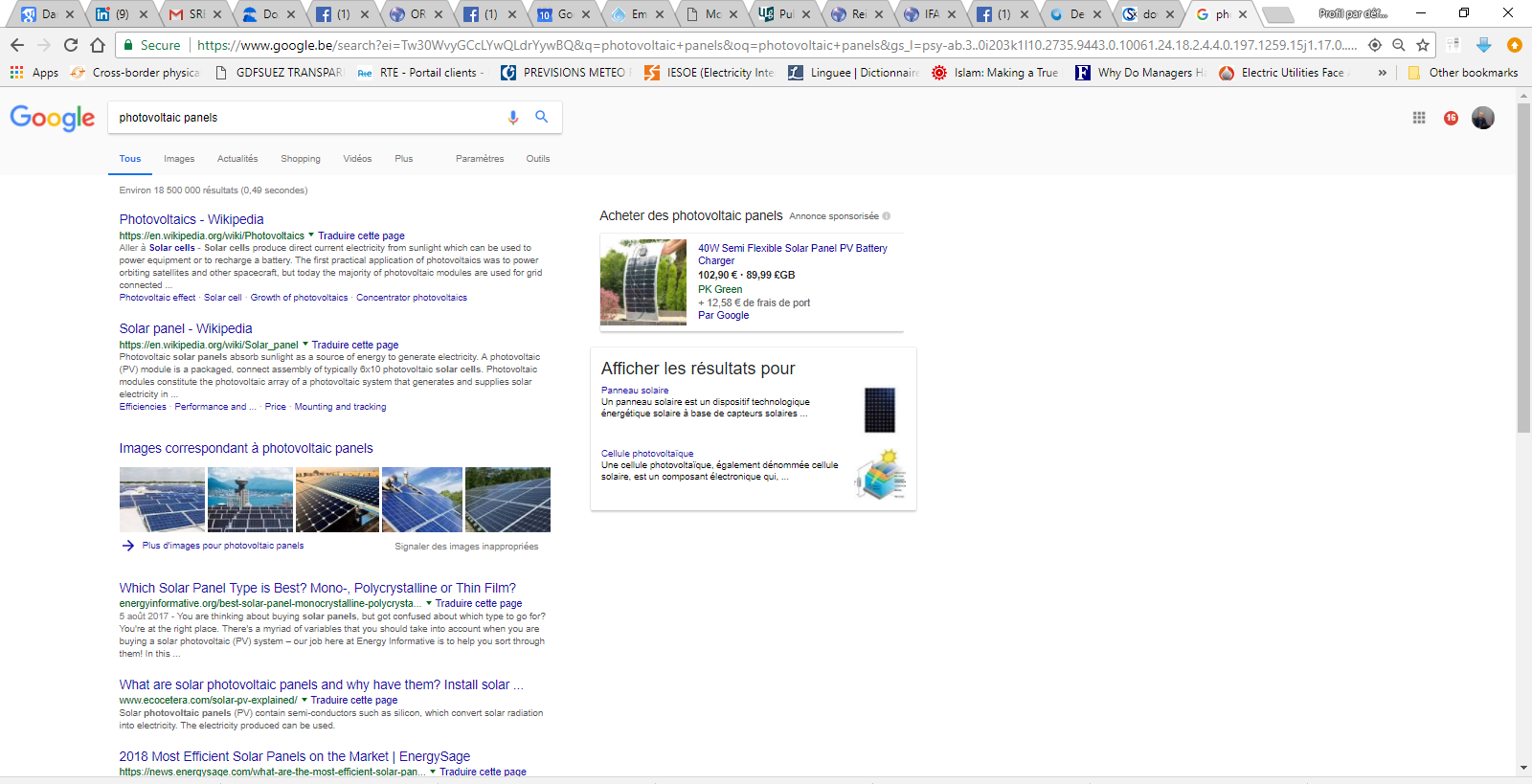 Reinforcement learning agent
Environment
state
reward
action
numerical value
Agent
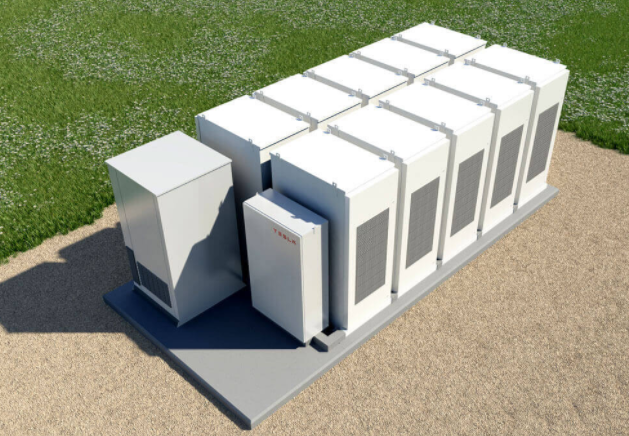 + the energy 
market
State: (i) the battery level (ii)
Everything you know about the market 
Reward: The money you make during the market period.
The battery setting
for the next market period.
The battery
controller
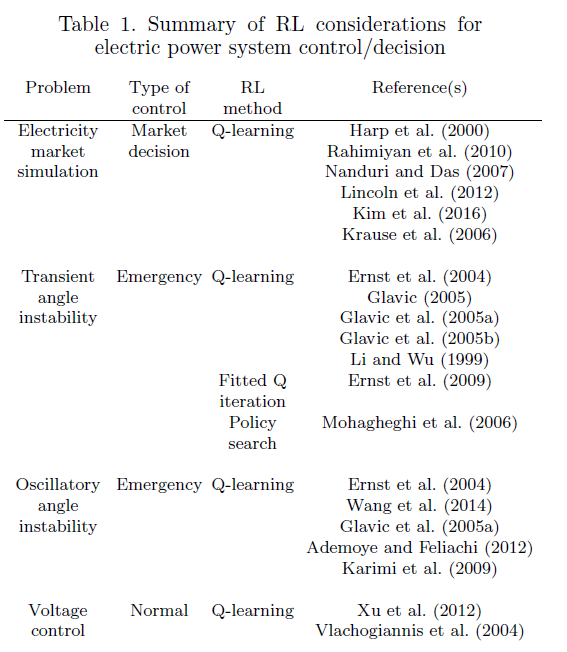 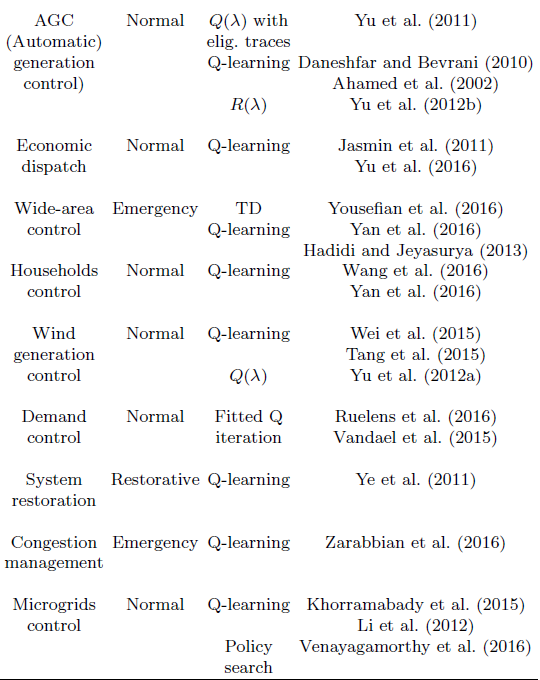 Table taken from:  “Reinforcement Learning for Electric Power System Decision and Control: Past Considerations and Perspectives”. M. Glavic, R. Fonteneau and D. Ernst. Proceedings of the 20th IFAC World Congress.
Learning:
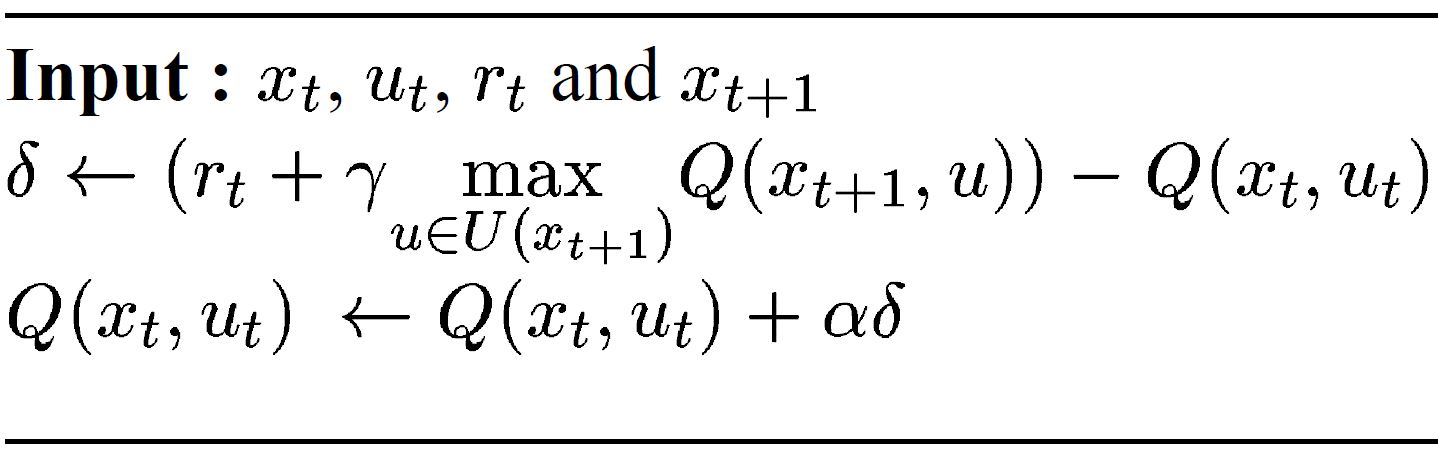 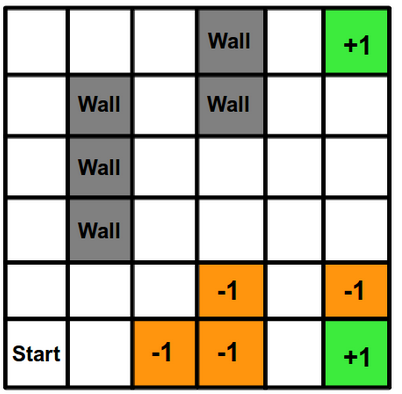 Exploration/exploitation: Not always take the action that is believed to be optimal to allow exploration.
Generalization: Generalize the experience gained in some states to other states.
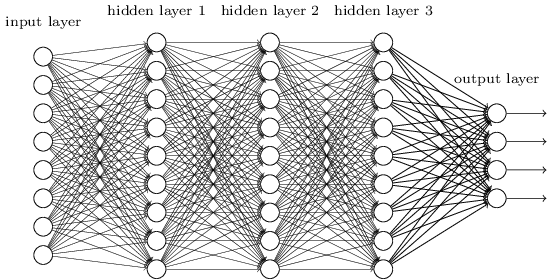 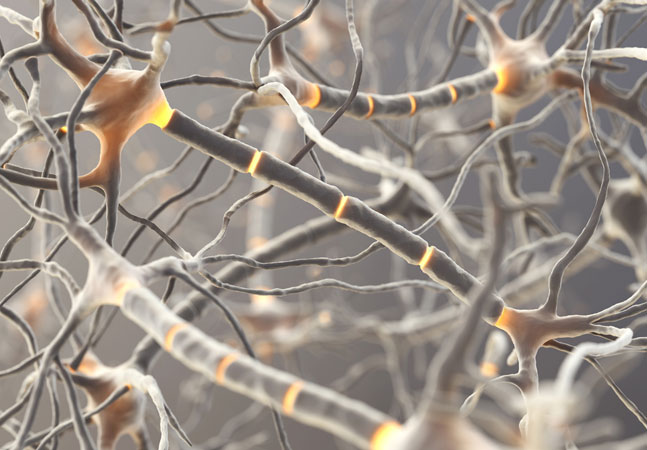 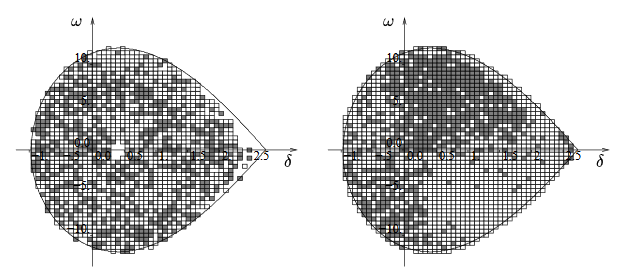 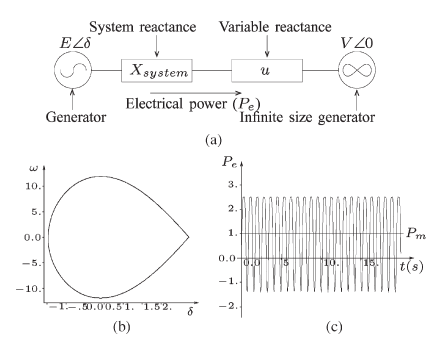 Learning 
phase
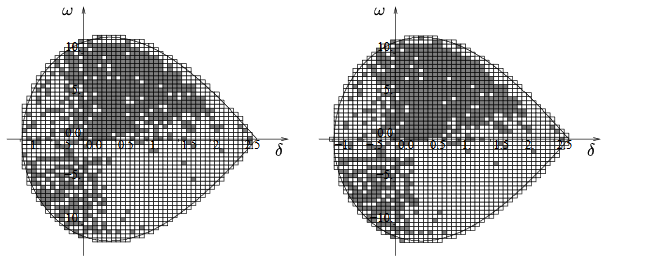 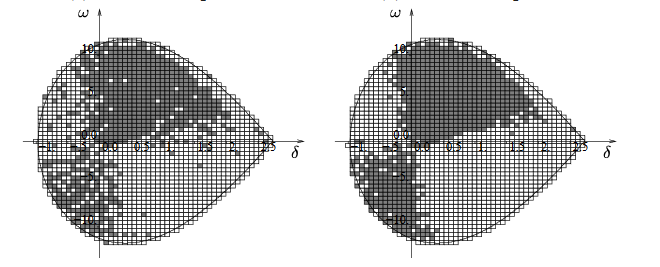 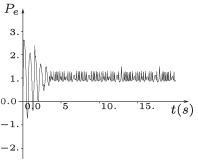 Effect of the
resulting control
policy
First control law  for stabilizing power systems every computed using reinforcement learning. More at:  “Reinforcement Learning Versus Model Predictive Control: A Comparison on a Power System Problem”. D. Ernst, M. Glavic, F.Capitanescu, and L. Wehenkel. IEEE Transactions on Syestems, Man, An Cybernetics—PART B: Cybernetics, Vol. 39, No. 2, April 2009.
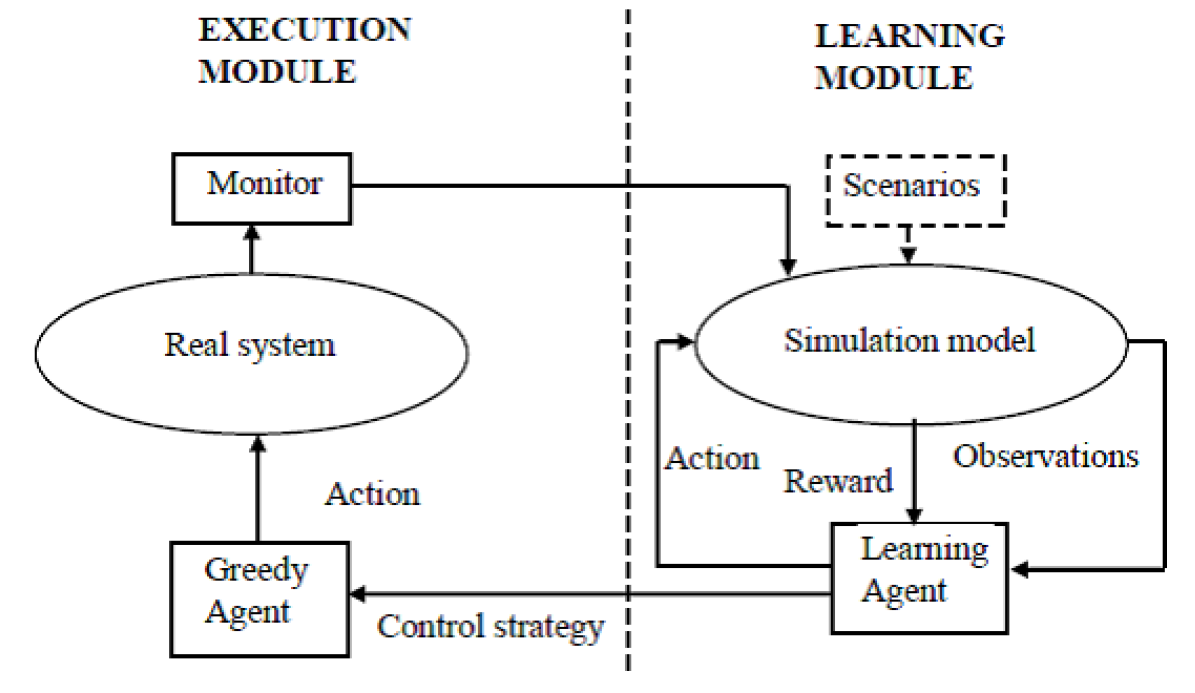 Reinforcement learning for trading in the intraday market
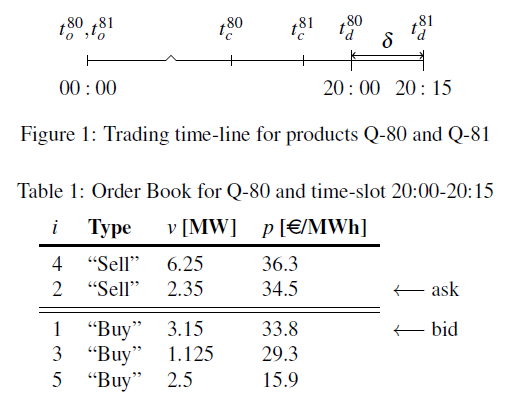 Complex problem:
Adversarial environment
Highly dimensional
Partially observable


Best results obtained with optimisation 
of strategies based on past data together with supervised learning to learn from the optimised 
strategies (imitative-learning type of approach)
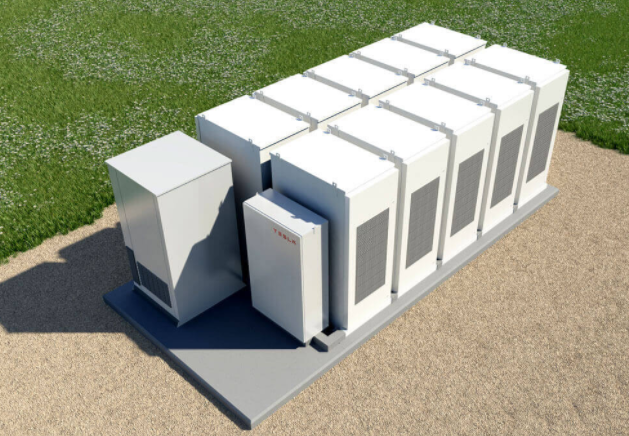 More:  “Intra-day Bidding Strategies for Storage Devices Using Deep Reinforcement”. I. Boukas, D. Ernst, A. Papavasiliou, and B. Cornélusse. Proceedings of the 2018 15th International Conference on the European Energy Market (EEM).
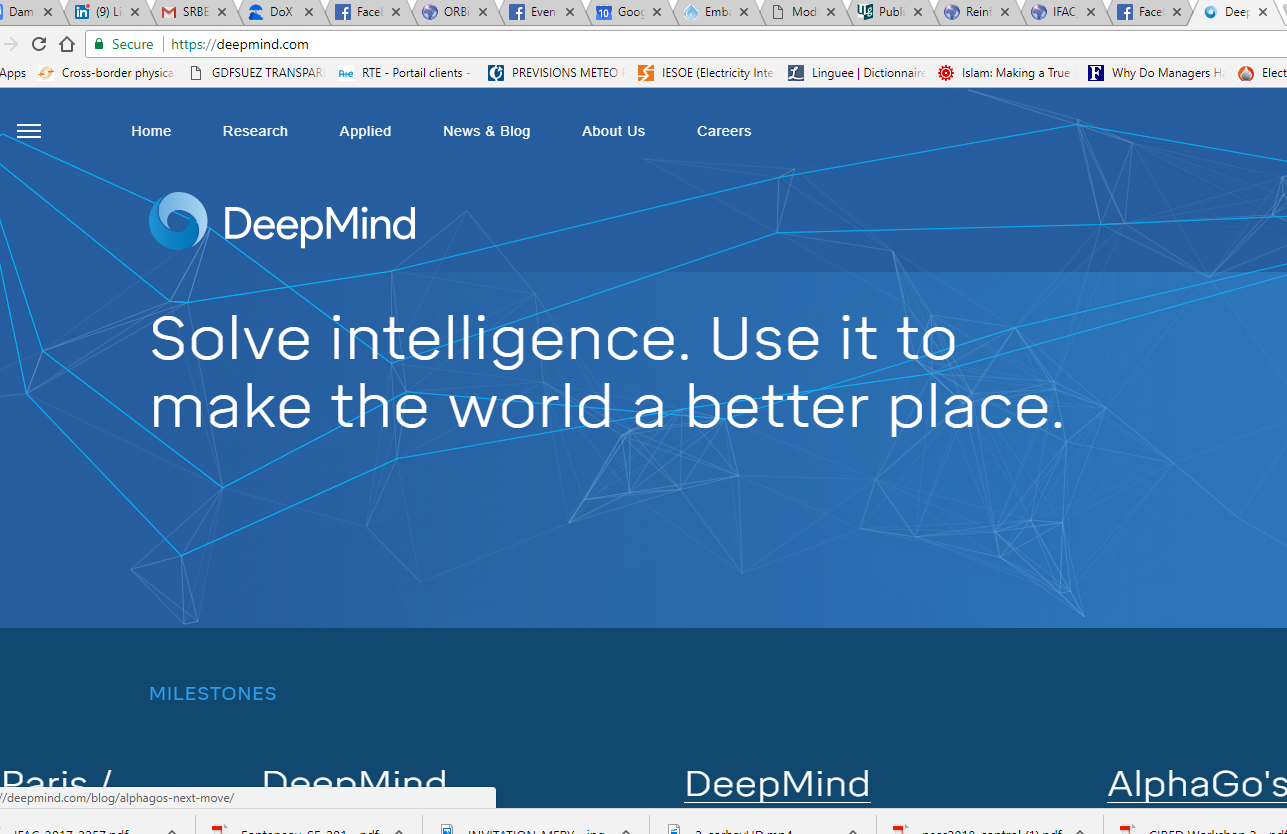